Case Management with Titanium
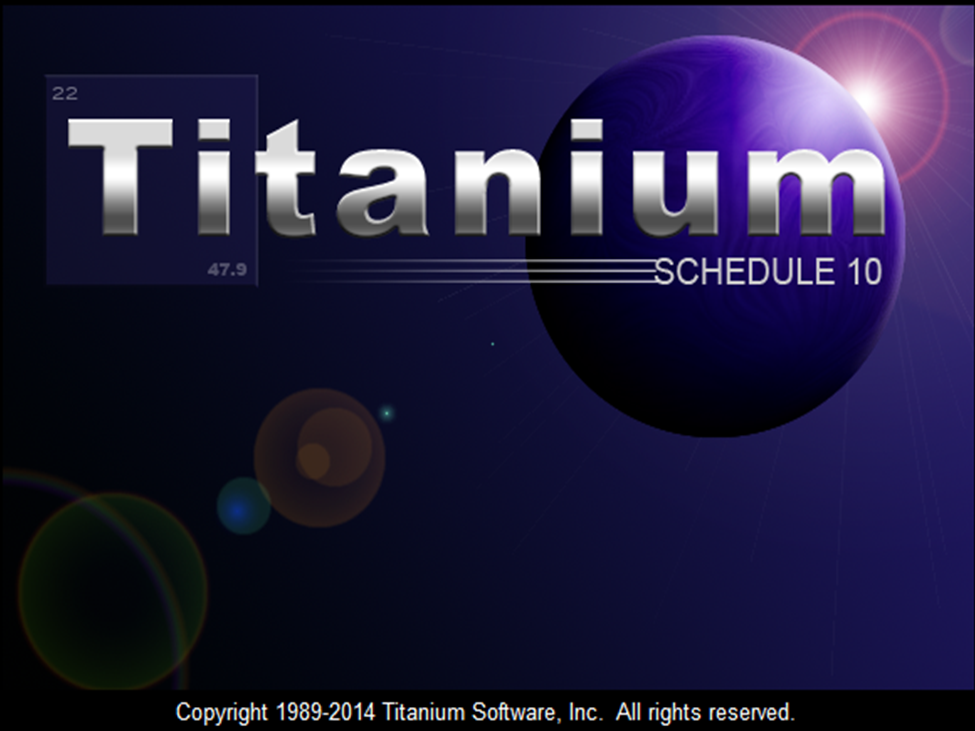 Presented to the 
Higher Education Case Managers Association


June 19, 2018
What is Titanium Schedule?
EMR originally designed for college counseling centers
Wide variety of users:
Counseling
Disability
Academic Advising
Advocacy
Student Affairs
A few facts
Company founded in 1998
In over 1250 centers 
US and around the world  (e.g. Canada, Australia, England, Qatar, Singapore)
Only 12 Titanium staff members
But for case management?
More than just a calendar…
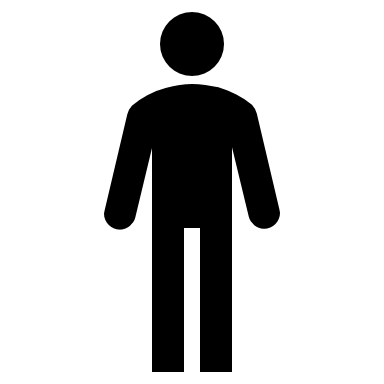 Appointments
Notes
Forms
Attachments
Diagnoses
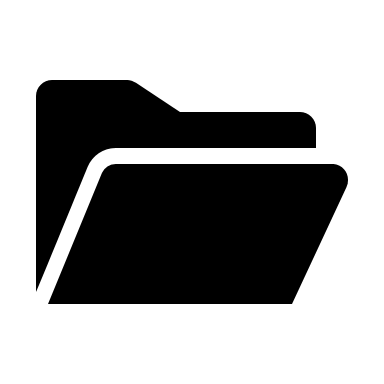 Configure:
Appointment codes
Note types
Forms
Flags
Optional features
But for case management?
More than just a calendar…
Reports:
Total and new client counts
Appointments, hours
Caseload, weekly activities
Disabilities/accommodations
From forms:
Demographics
Presenting challenges
Resources
Case disposition
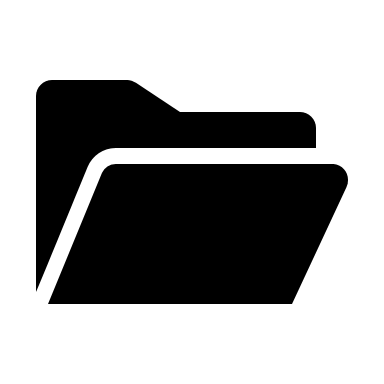 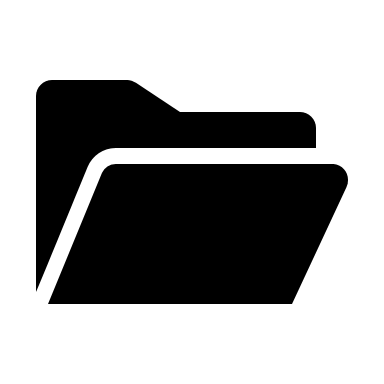 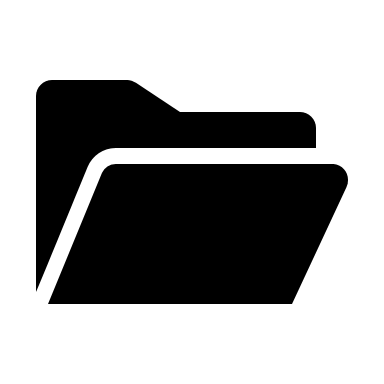 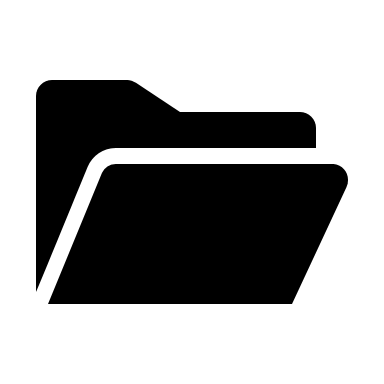 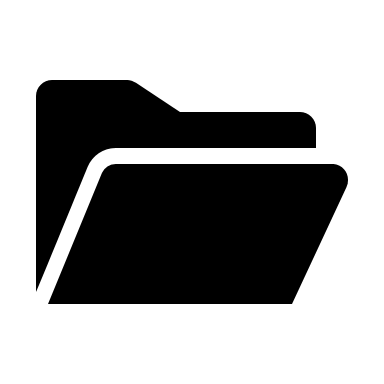 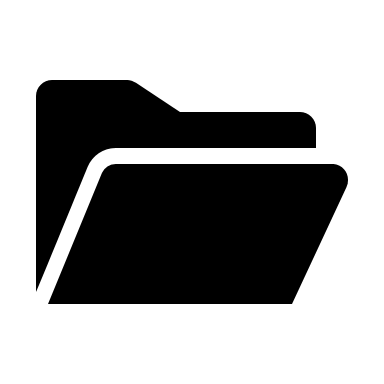 Where are Case Managers?
Counseling
Student Conduct
Academic Advising
Disability
Housing / Resident Life
“Case Management in Higher Education” Joint Publication of National Behavior Intervention Team Association and American College Counseling Association
Counseling Workflow
Yes
Assessment
Can we provide services?
No
Counseling Workflow
Helpful Titanium features:
Data form:  presenting issue, referrals made, outcomes
Placeholders associated with students:  to remind the manager to do follow up activity or create appointments
Waitlist:  brief notes on follow up activities that aren’t appointments
Flags:  advanced client search to review clients who are receiving case management services
Assessment
Can we provide services?
No
Student Conduct Workflow
Case Referral
Student Conduct Workflow
Helpful Titanium features:
Non-Client Notes:  For documenting information from other sources before referral occurs
Data form:  Sanctions and completions
Note attachments:  Emails and information from other campus resources
“Other” appointments:  Track meetings that don’t involve students
Case Referral
Academic Advising Workflow
No
Is student “high risk?”
Yes
Academic Advising Workflow
Helpful Titanium features:
Data form:  presenting issues
Appointment codes:  To differentiate activities
Waitlist: brief notes about referrals and follow up activities related to referrals
Is student “high risk?”
Yes
For everyone
Multiple user permission levels  - restrict access to confidential information
Web component – allows students to complete forms on tablet or computer
Appointment reminders – reduce “no show” rate
My Clients list – See all of your clients in a single screen
Task List – Reminders to mark appointment attendance and complete notes
Demo
Using the waitlist
Placeholders associated with clients
Notes and data forms
Non-client notes
Reports
Appointment counts
Data form reports
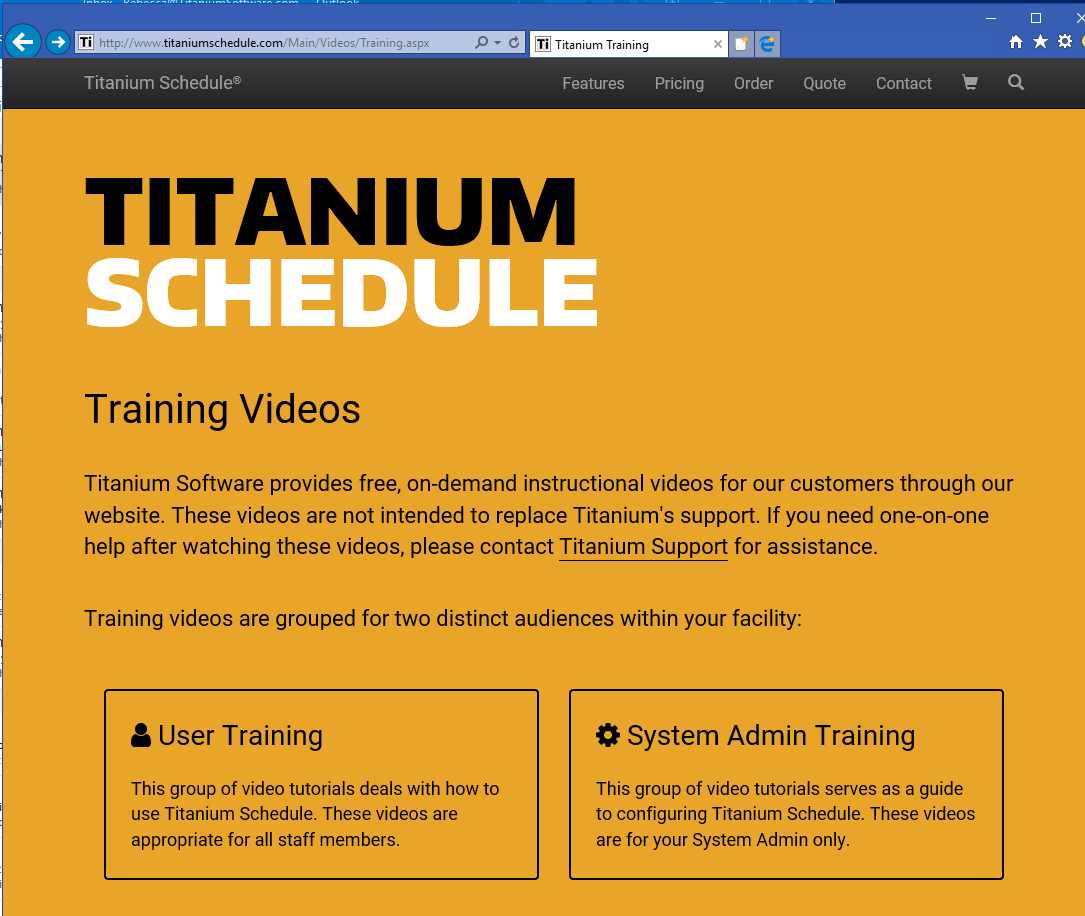 Before the demo…Tools
Titanium website  
Training at the Titanium website
ListServ
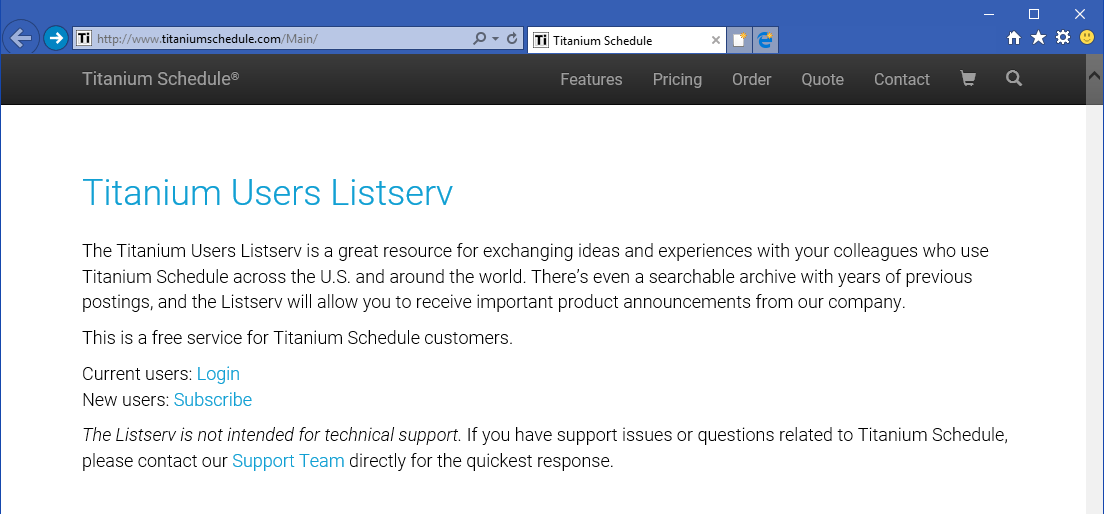 Before the demo…Tools
Titanium website  
Training at the Titanium website
ListServ
Titanium Support team
Part of your license fee
Support@TitaniumSoftware.com
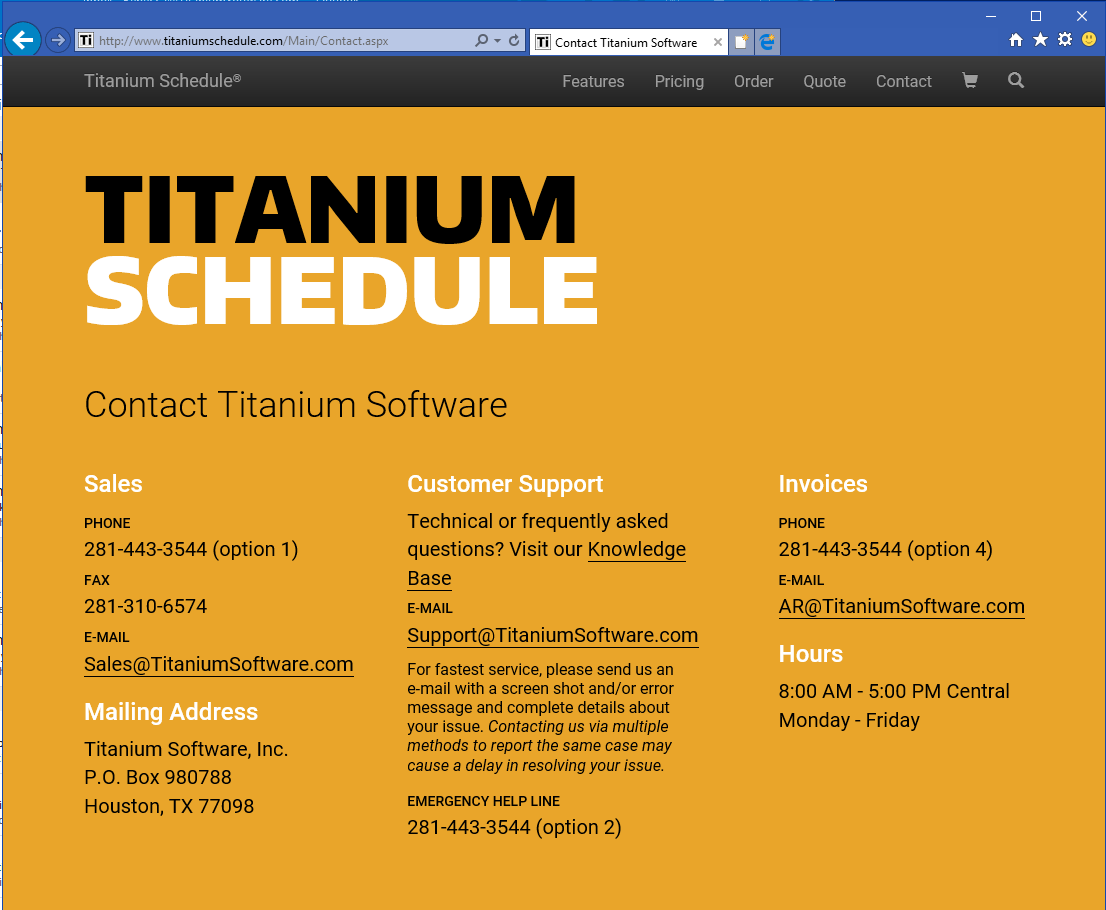 Before the demo…Tools
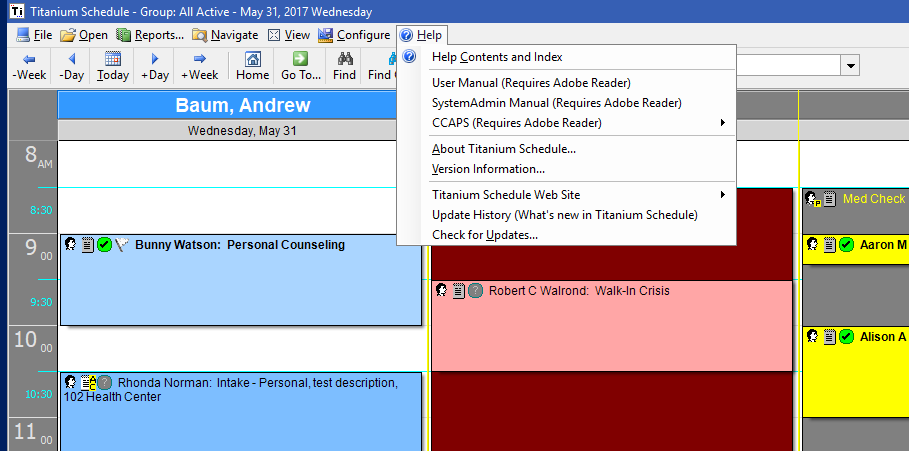 Titanium website  
Training at the Titanium website
ListServ
Titanium Support team
Part of your license fee
Support@TitaniumSoftware.com 
In software
Help
Manuals
Your questions answered…
Titanium Demostration
Open question/answer